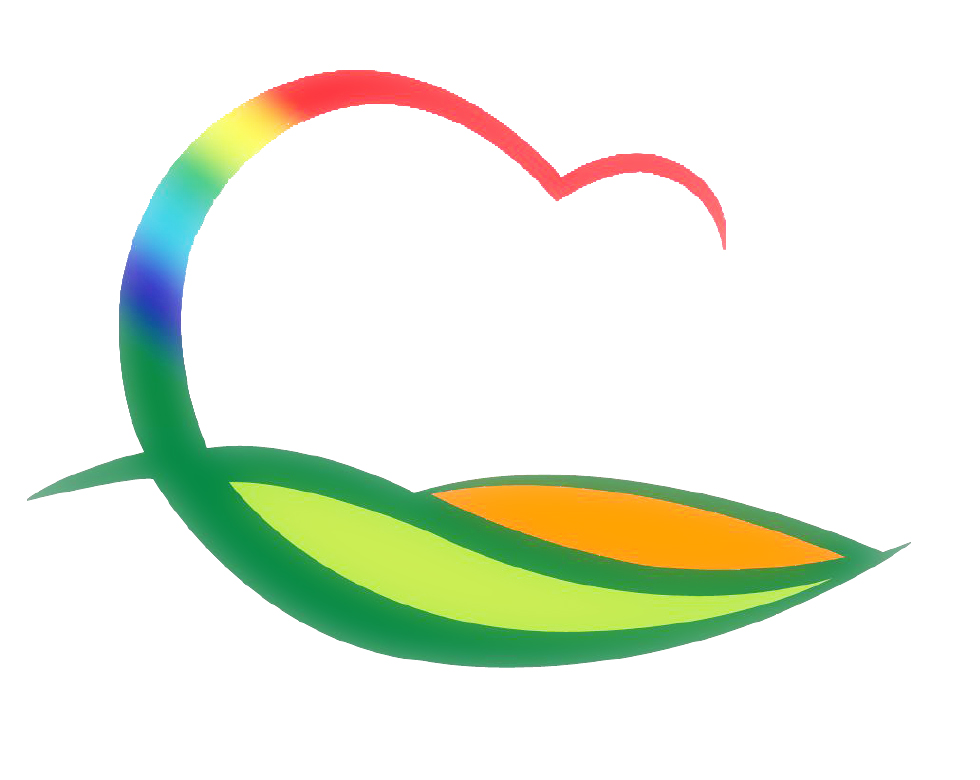 가족행복과
[Speaker Notes: 먼저, 지금의 옥천입니다.]
6-1. 공중화장실 불법촬영 몰래카메라 합동점검 및 4대폭력 예방홍보 
6. 16.(수) 09:20~11:00  / 4개소(전통시장 內 주차장 화장실 등)
점검반 : 6명(담당자1,여성안심보안관2,경찰서3)
6-2. 2021년 성별영향평가 대면 컨설팅 
6. 16.(수) 14:00~  / 2층 상황실 / 사업담당자 20명
충북여성재단 성별영향평가센터 컨설턴트 3명
6-3.‘21년 상반기 어린이집 지도 점검
6. 14.(월)~6. 25.(금) / 영동어린이집외 14개소 / 영유아보육팀장외 1인
어린이집 운영실태 및 급식위생 점검 등
6-4. 레인보우영동도서관 희망도서 「책바로」 운영
6. 14.(월)~ / 온라인 및 방문 신청 / 희망도서 구입후 대출
6-5. 영동군민장학회 이사회
6. 17.(목) 14:00 / 상황실 / 18명 / 정관개정외 2건 심의
  ※ 군수님 하실 일 : 회의주재
6-6. 하절기 식중독 예방 지도점검
6. 14.(월) ~ 6. 18.(금) / 일반음식점  
점검반 : 3개반 6명(식품안전팀 3, 소비자식품위생감시원 3)
위생 및 청결상태, 유통기한 경과제품 사용, 좋은식단제 이행
예산 신속집행(소비·투자) 추진현황
집행현황 (6. 8일 기준)                       (단위: 백만원, %)





금주 집행대상사업  
레인보우영동연수원 하반기 민간위탁금(상반기)           :      193백만원
영동군청소년수련관 DVD구입(투자)                          :          2백만원
황간청소년문화의집 DVD구입(투자)                          :          2백만원

부진사유 및 향후 집행계획
 해당없음